Pathogen-informed strategies for sustainable broad-spectrum crop resistance

SUSTAIN

COST Action FA 1208
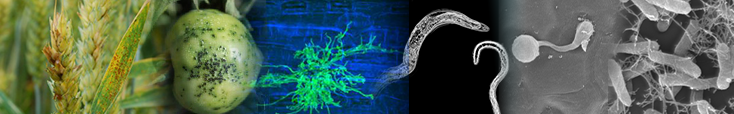 Chair		Thomas Kroj, INRA, Montpellier, France
Co-Chair	Aska Goverse, Wageningen University, The Netherlands
Banyuls, 18th of February 2016
Pathogen-informed strategies for sustainable broad-spectrum crop resistance

COST Action FA 1208
4 year funding	2013-2017	~150k€ + X per year
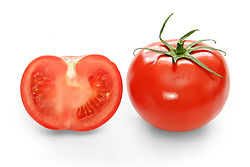 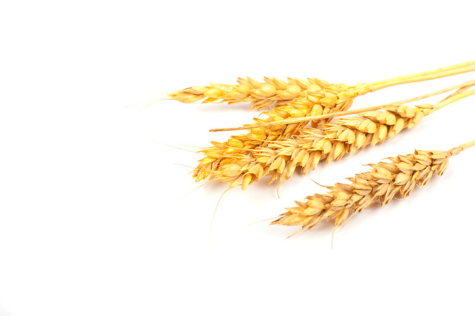 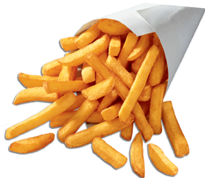 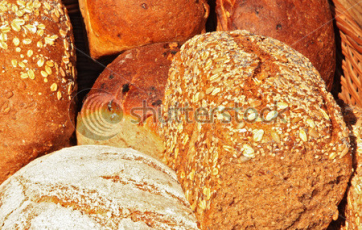 Tools and Activities
Short term Scientific Missions (STSM)
Meetings and Conferences
	Annual Conference
	Smaller meetings/Workshops
	Workshops/Sessions in Conferences



Training Schools
SUSTAIN
Tools and Activities
}
Meetings and Conferences
	Annual Conference
	Smaller meetings/Workshops
	Workshops/Sessions in Conferences



Training Schools
Initiatives from the WGs (participants)

Approval by the MC

Local organizer 

Eventually combined with other initiatives
SUSTAIN
Short term scientific missions (STSMs)
5 days to 3 months, 
Grant of max 2500 € for exchange between labs form 2 SUSTAIN countries (500€ for travelling + daily allowance, no money for experiments!)

2 calls/year (October/May)
6-8 STSMs/call 
Until now 31 STSMs funded

2015/16	28 k€ for 16 STSMs

Decide on Budget for 2016/17

STSM Coordinator: Prof. Lieve Gheysen (BE)

STSM Committee for the evaluation of applications:
	Chair, Vice-Chair, STSM Coordinator , WG leaders, …
	
report compulsory! Acknowledge support by COST grant FA1208!

Applications of early stage researchers will be encouraged!

6th call: March 2016,
	STSMs May to November!
SUSTAIN
Experimental approaches for the investigation of effector function
10th to the 12th February 2015 in Tel Aviv, Israel.
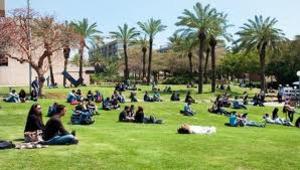 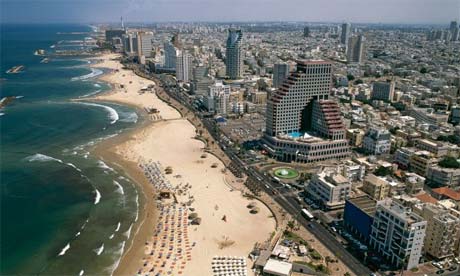 Guido Sessa, Tel Aviv University
-  Protein-protein interaction analysis -  PTI/ETI suppression by pathogen effectors -  Identification of non-immunity related virulence targets -  Innovative strategies to identify effector functions and targets
6
Breeder Workshop		8-10 April 2015, Wageningen, NL
Aska Goverse			Wageningen University
Vivianne Vleeshouvers
Bart Thomma
Suzan Gabriels	        		Monsanto
-Effector-breeding: promises and examples of R gene discovery
-Effector diversity: intraspecific variation, diagnostics and virulence (Avr)
-Common host targets: leads to breed for broad spectrum resistance?
-Host susceptibility: application of S genes to obtain durable resistance?
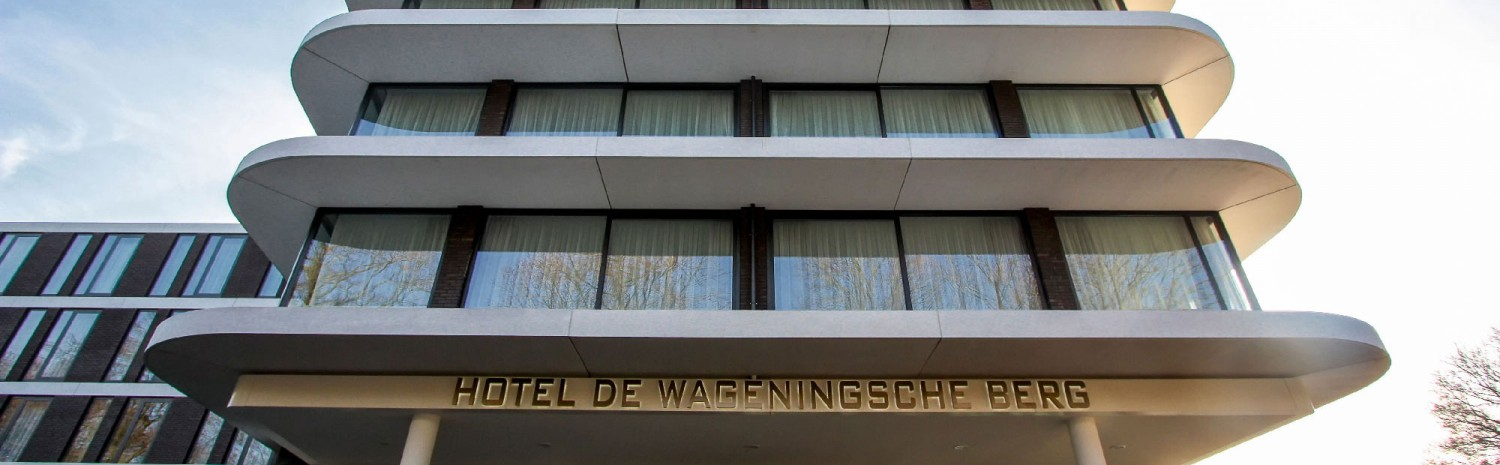 7
Evolutionary genomics of plant pathogens
– Kiel University, Germany, 26-28 August 2015
Host: 
Eva H. Stukenbrock & Michael Habig
Environmental Genomics
Botanical Institute CAU and 
Max Planck Institute for Evolutionary Biology
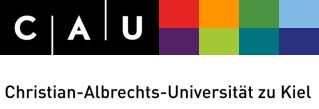 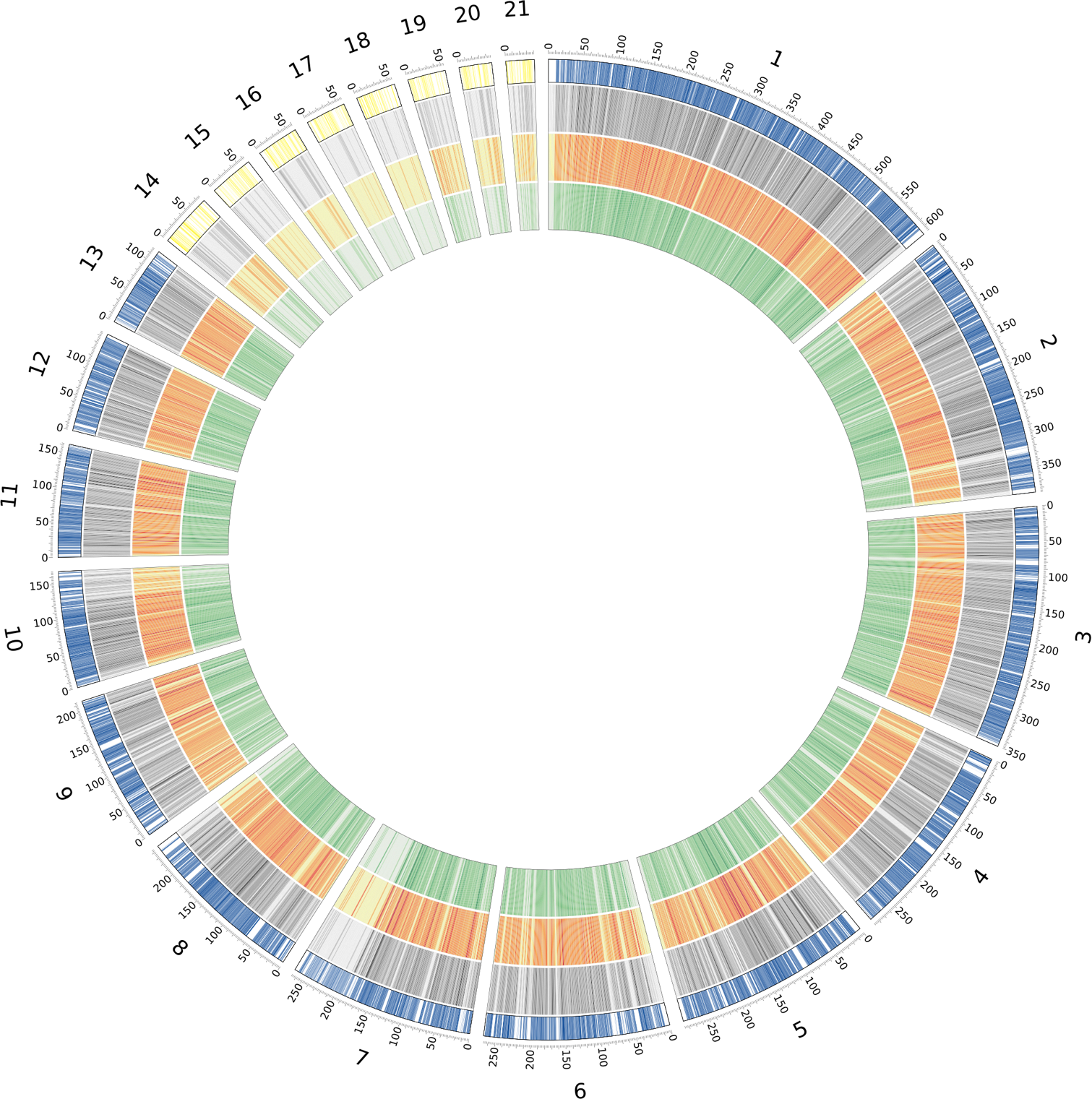 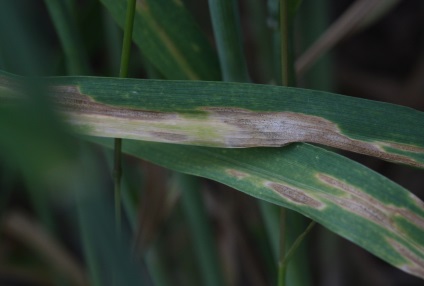 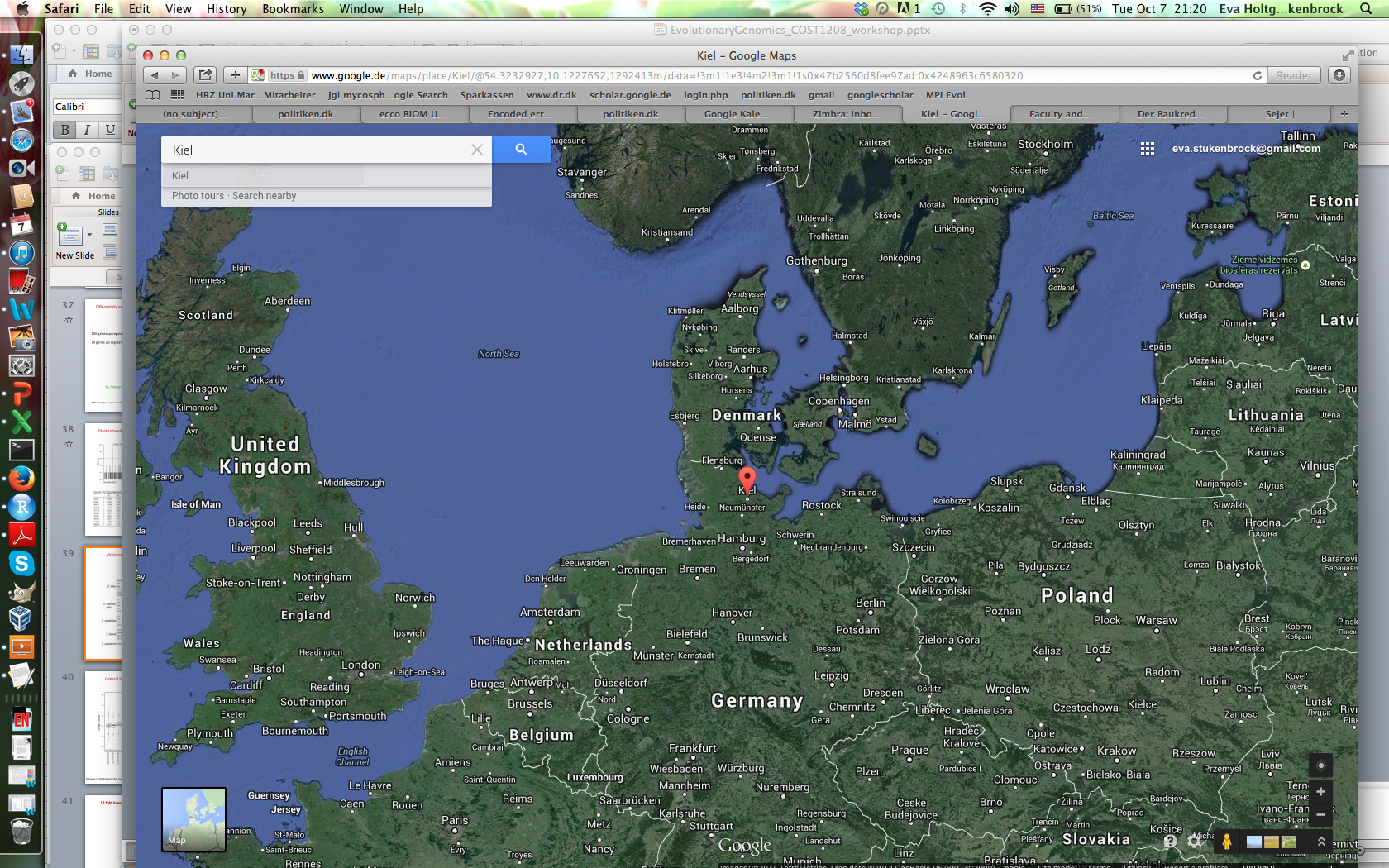 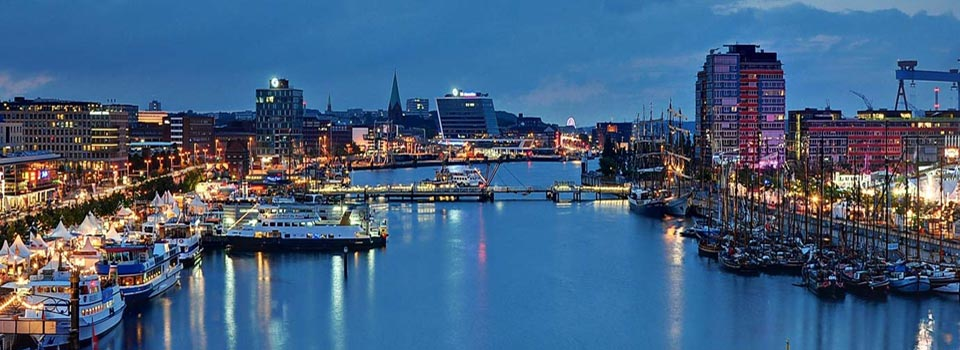 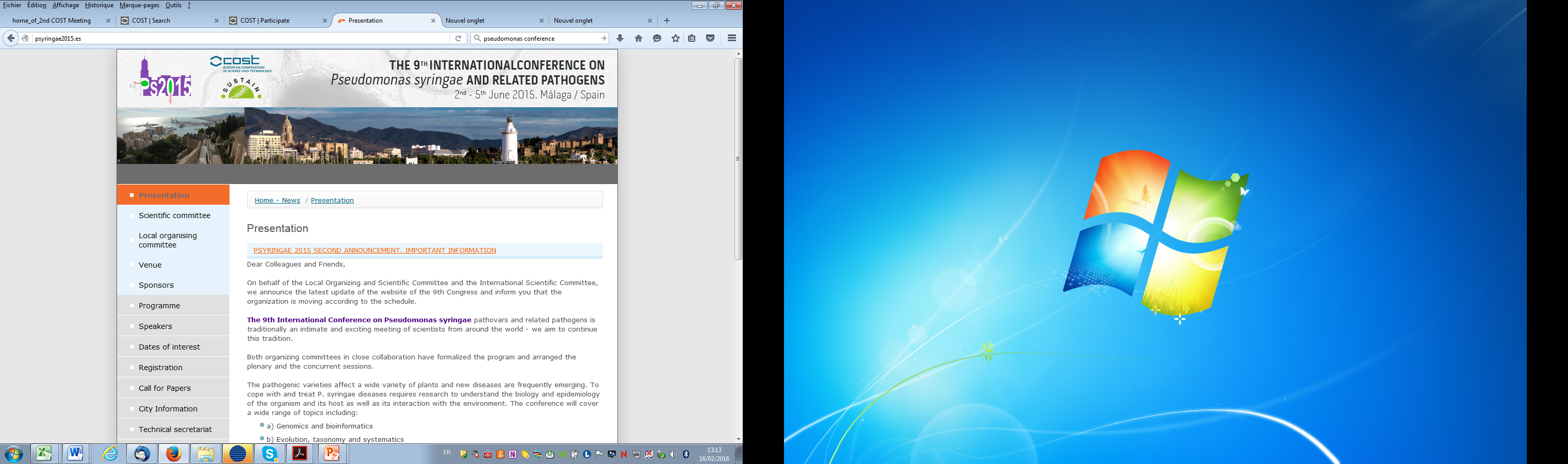 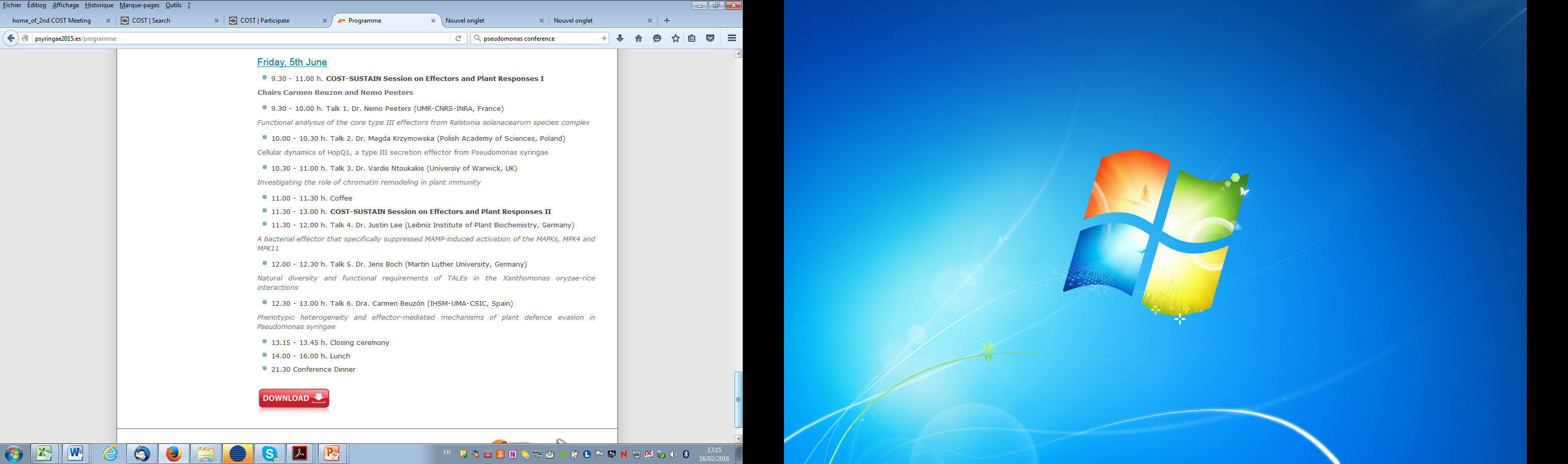 2013, 2014	Annual Progress Conference / feedback from DC
 	 New evaluation procedure, dissolution of domain commitees

30 month Scientific Report	 31/10/2015
Final assessment 
how well the Action has reached its defined objectives and goals, 
immediate, mid-term and envisaged long-term impacts of the Action after its completion, including the initiation of any follow-up activities and its impact on R&D activities in the area covered by the Action. 
The COST Action final assessment exercise aims at assessing the Action achievements against the objectives and potential impact 

Timeline:

- March 2016 Action Work Plan – budget and organization for:
		Annual Conference & Smaller Meetings
		Training Schools
		STSMs
		Publications  and Dissemination
		Other Outputs

- September 2016 – preparation of final report

acknowledge support by COST grant FA1208!,  i.e.  joint publications between groups of SUSTAIN and STSMs
4th Annual Conference of COST SUSTAIN Action FA1208 - 1-3 March 2017 in Bled/Slovenia
Saša Širca & Barbara Gerič Stare, Agricultural Institute of Slovenia, Ljubljana, SI

- well-connected to the International Airport Ljubljana, 
- accomodation + meals + breaks 330 – 350€ per person 
- venue 1100 €
x
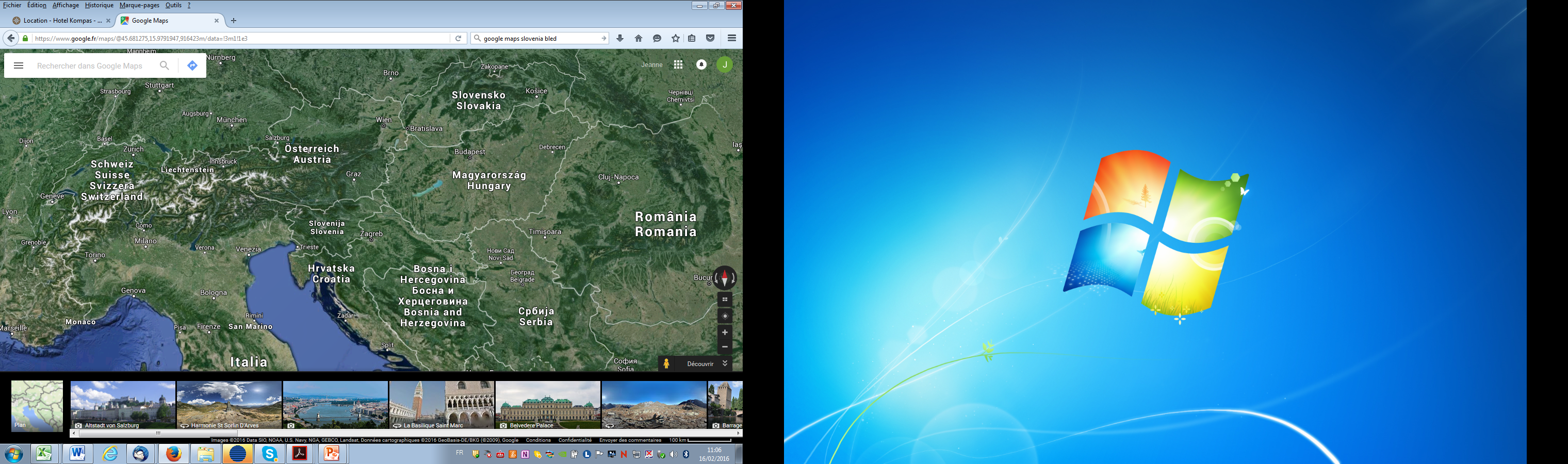 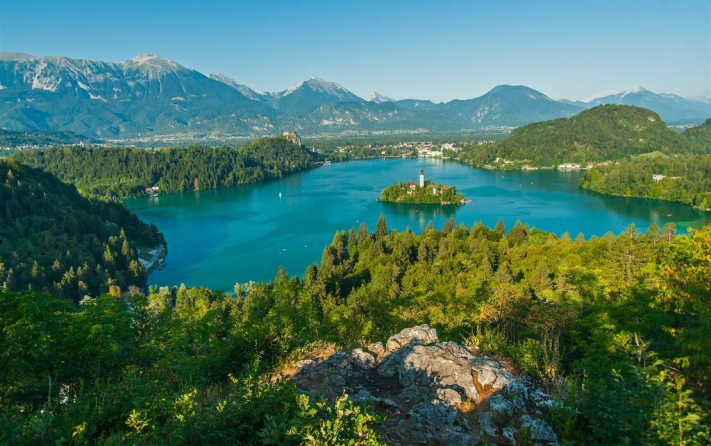 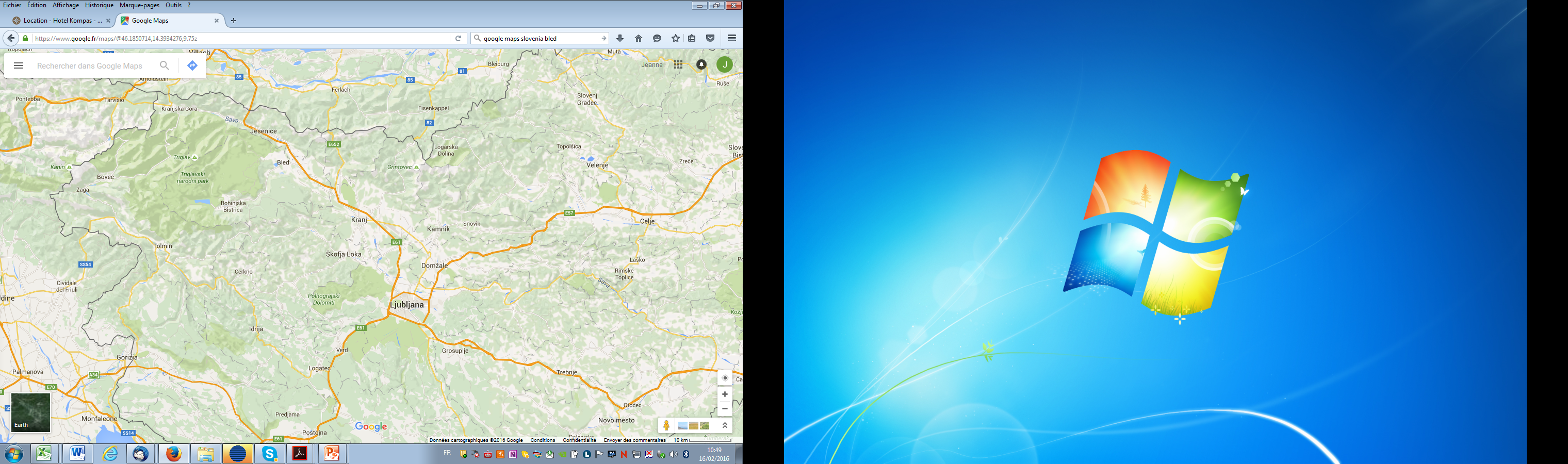 30 km from Ljubljana airport
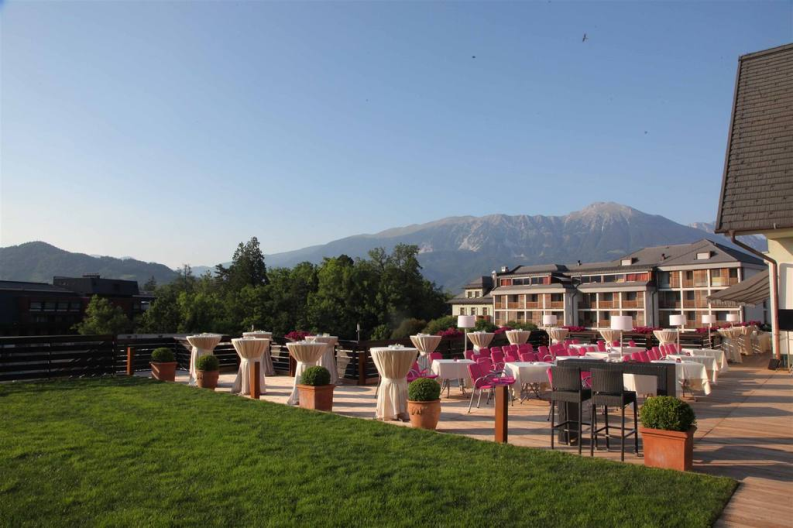 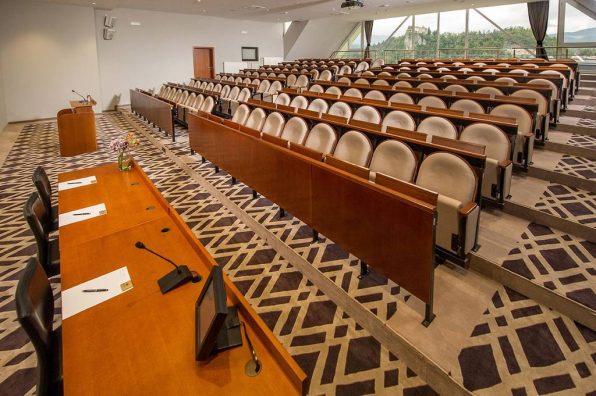 Sessions in Conferences
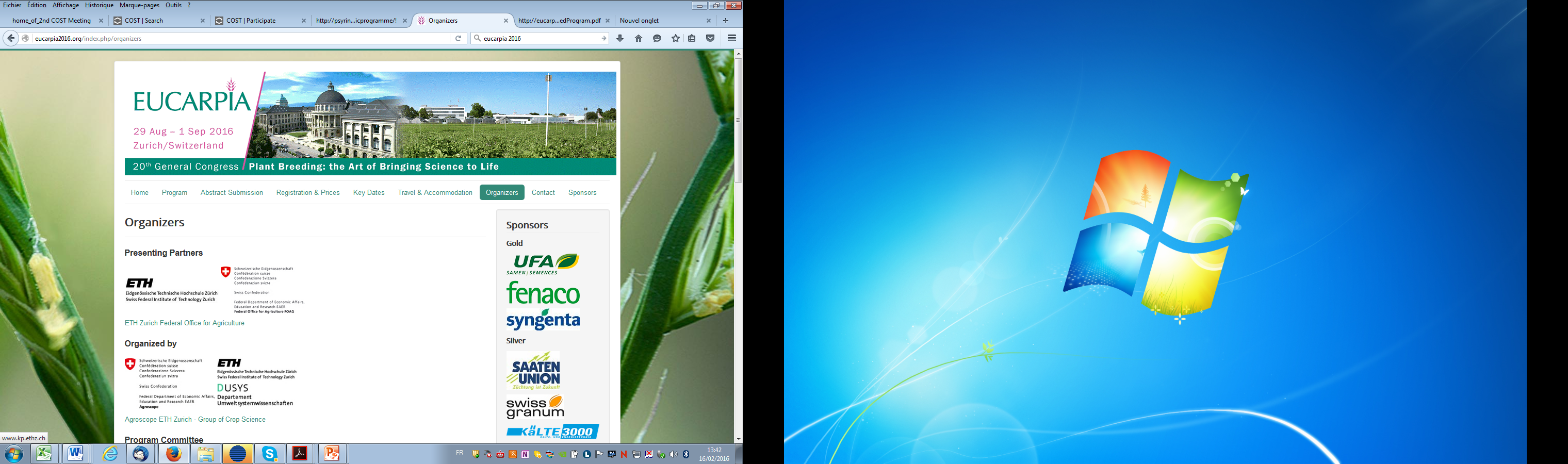 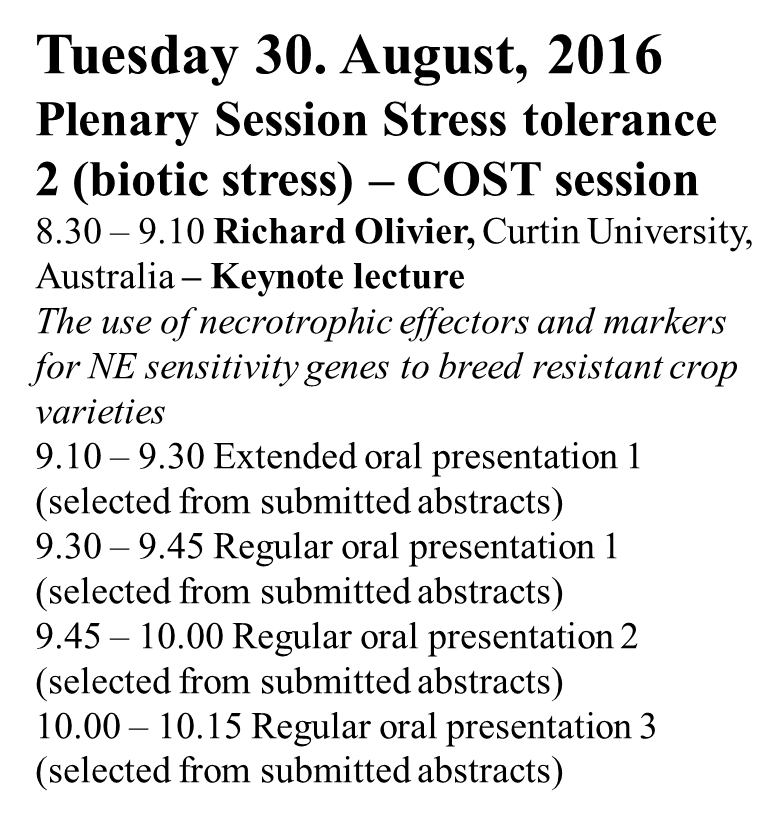 5 speakers - < 3000 €
SUSTAIN
Topics for future Small Meetings & Training Schools
-Genomics of effectors (SM or TS)
-Identification of effector genes by analyses of RNAseq data (TS)
-Cellular dynamics of effector action and recognition (SM)
-Functional Analysis of Effectors - transient assays, heterologous systems, molecular and cellular biology (TS,SM) .
-Structure-guided investigation of Effector function and Effector recognition (SM).

-Industry/breeder workshops on pathogen-informed resistance breeding, engineering and monitoring (2xSM).
SUSTAIN
Tools and Activities
Training School
-    3-15 days
15 – 25 trainees
8 trainers
Pathogen Genomics" or "Plant & Pathogen Genomics"
SUSTAIN